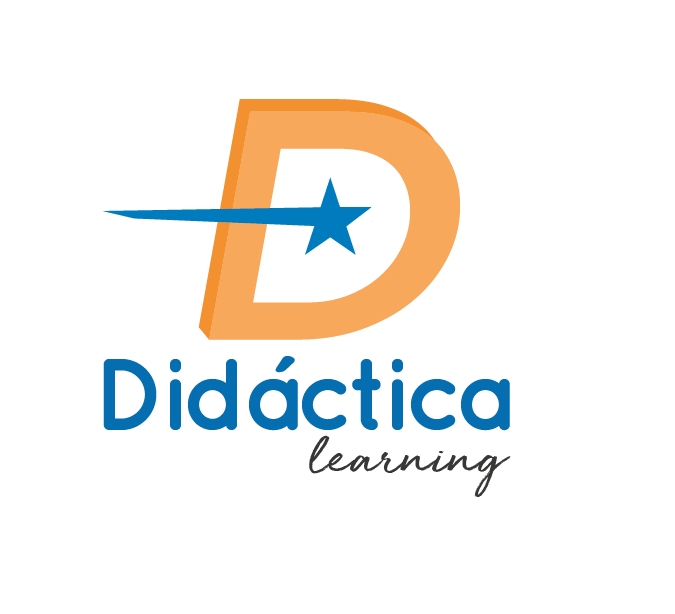 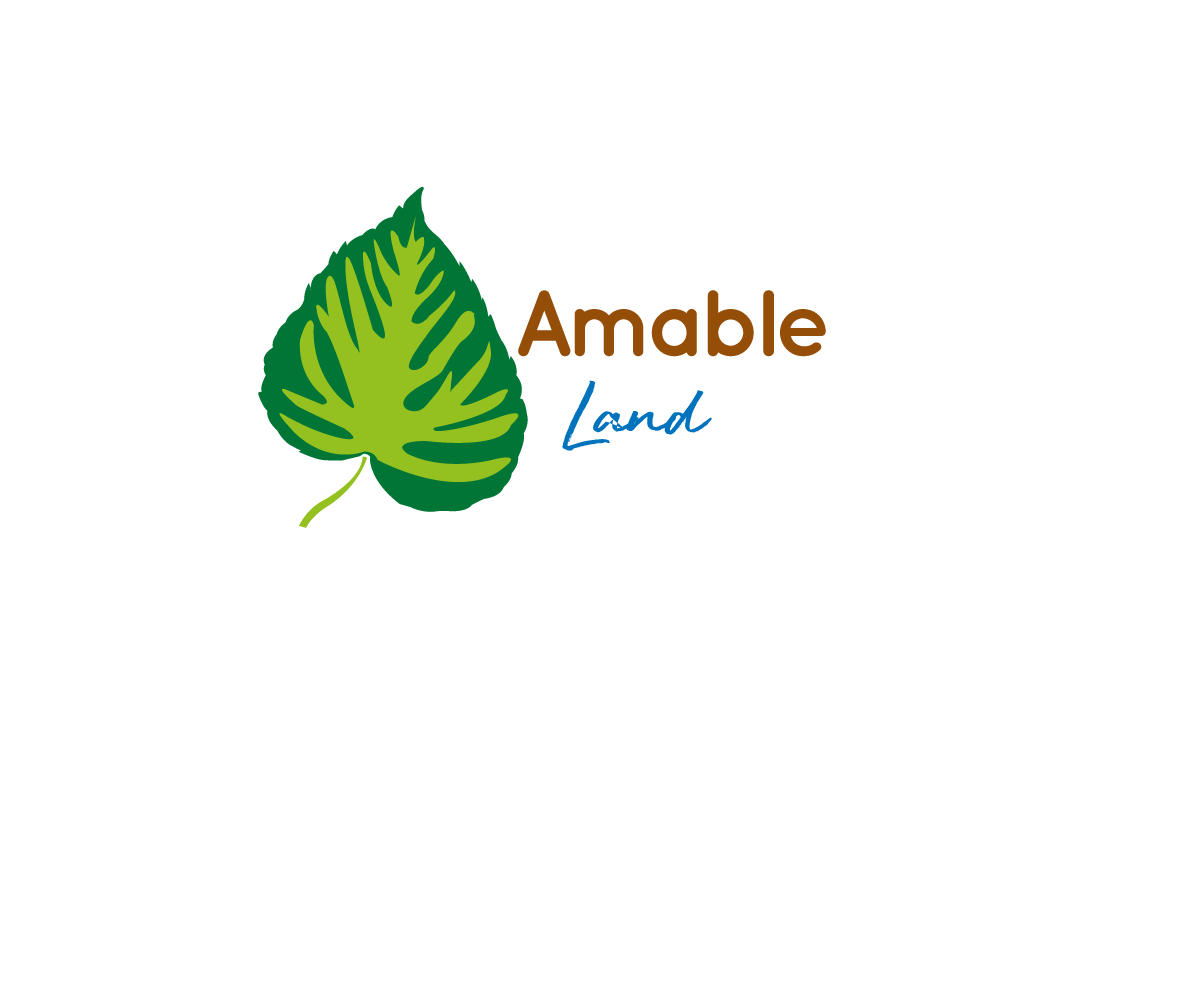 Unidad 4 
LECCIÓN 1:La Ropa

Vocabulario: 
La ropa, tallas, colores, adjetivos

Lenguaje social:
comprar ropa

Gramática:
Verbo tener, querer
La ropa
CAMISA
CORBATA
SUÉTER
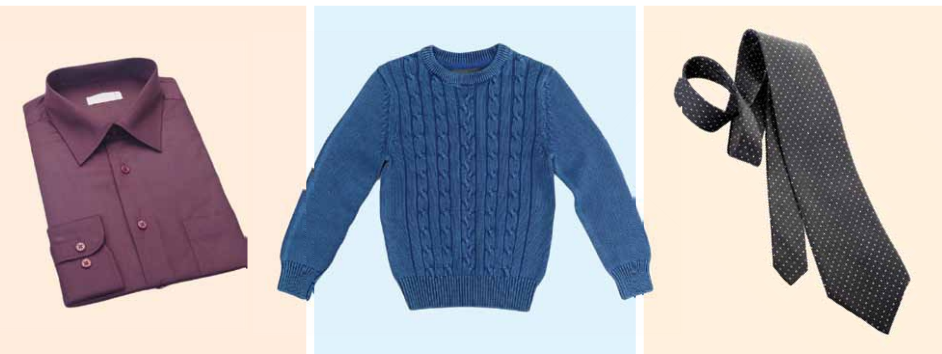 ABRIGO
ZAPATOS
FALDA
CHAQUETA
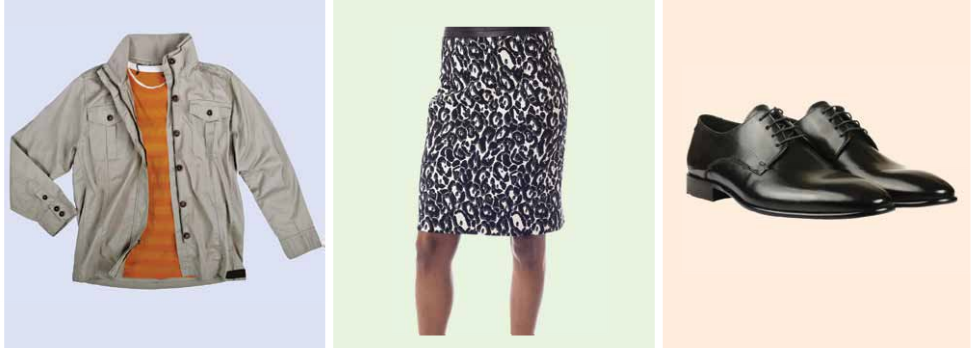 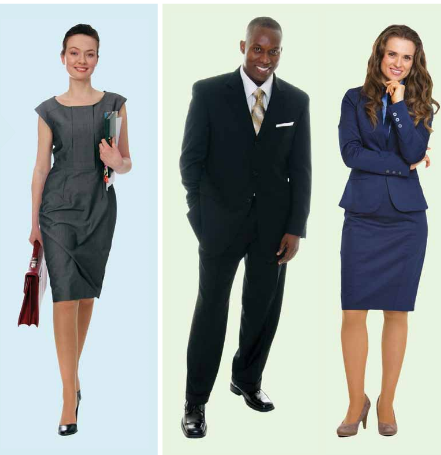 VESTIDO
TRAJE FORMAL
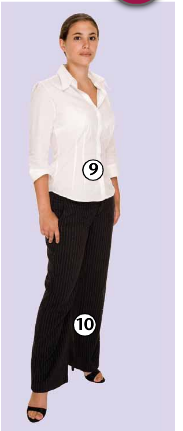 Práctica con el verbo tener

Buscar 5 prendas de ropa y describirlas, usar el verbo tener.

Práctica 2 usar el verbo gustar
BLUSA
PANTALON
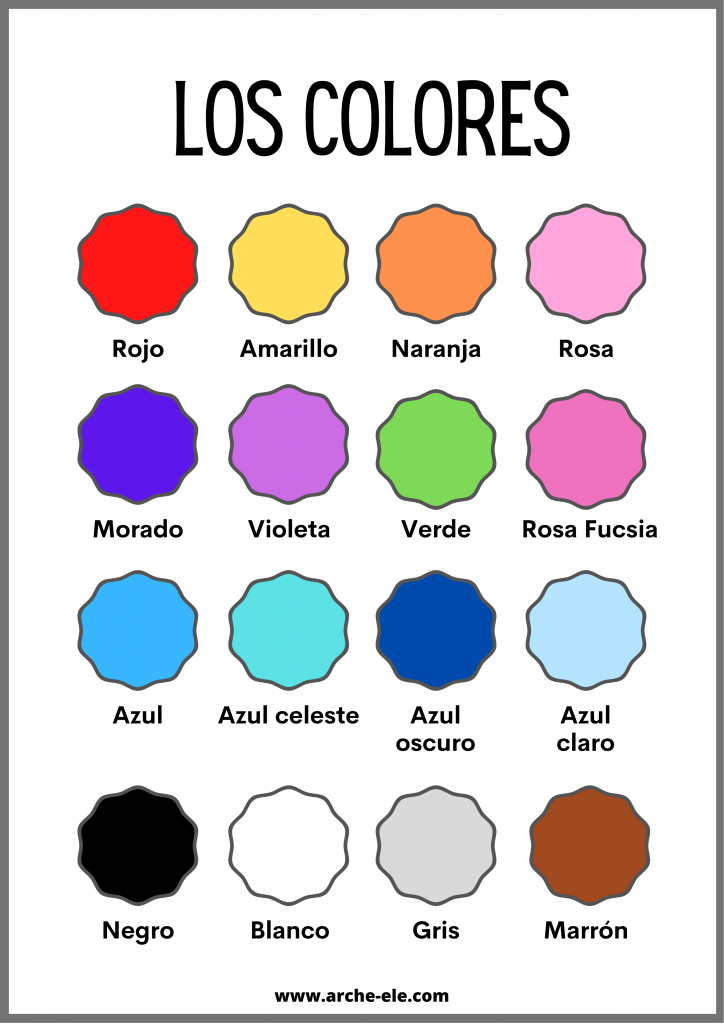 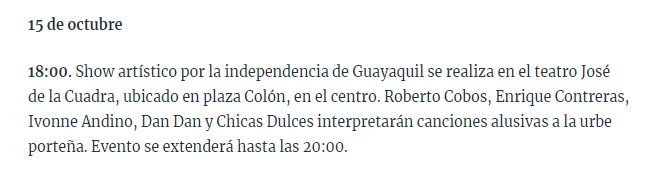 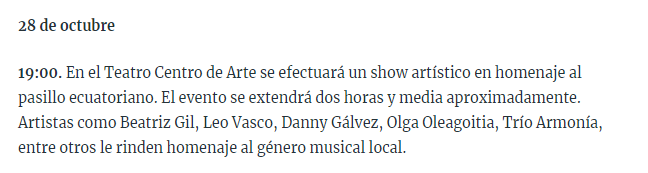 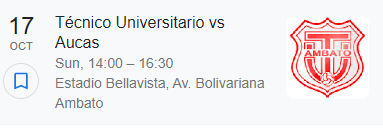 Domingo
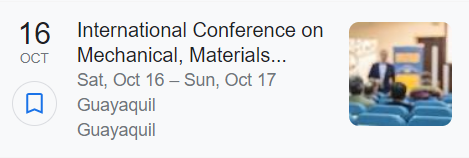 Conferencia internacional de Mecánica
Sábado
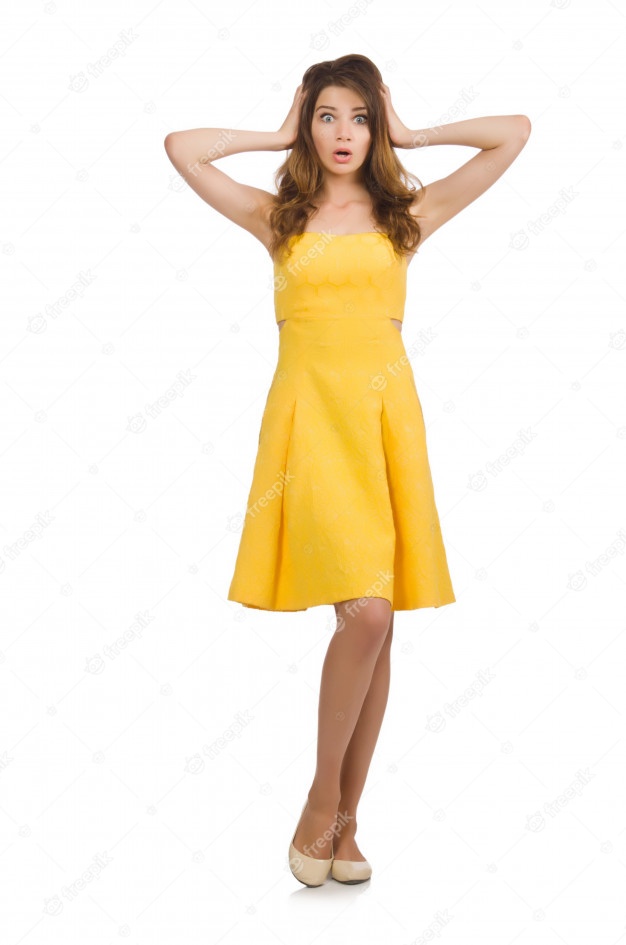 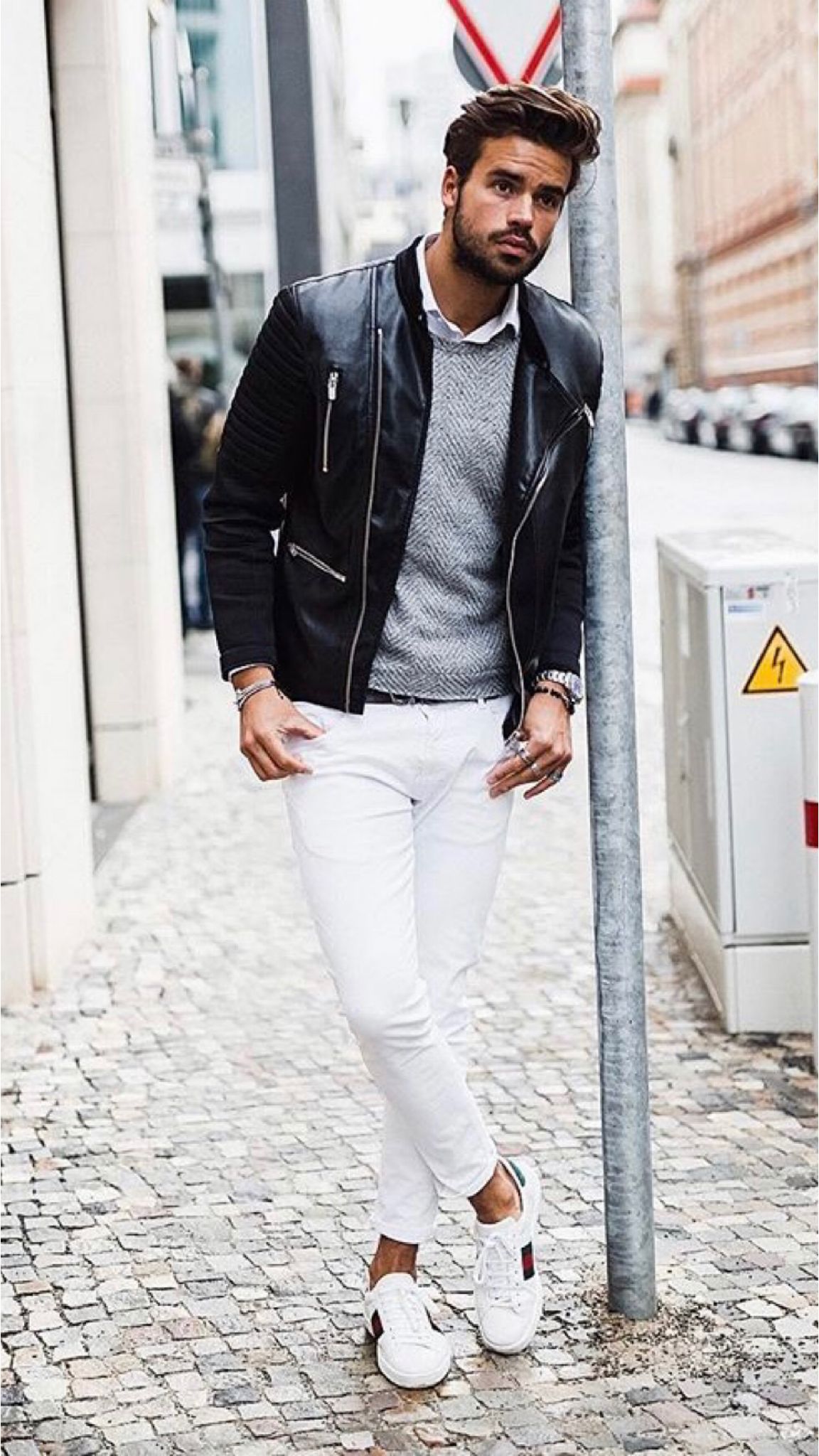 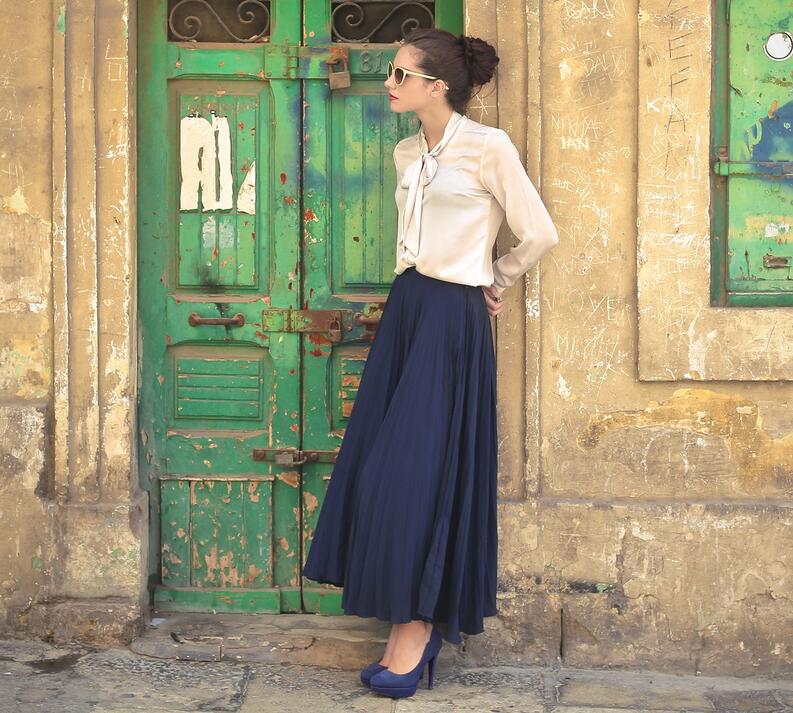 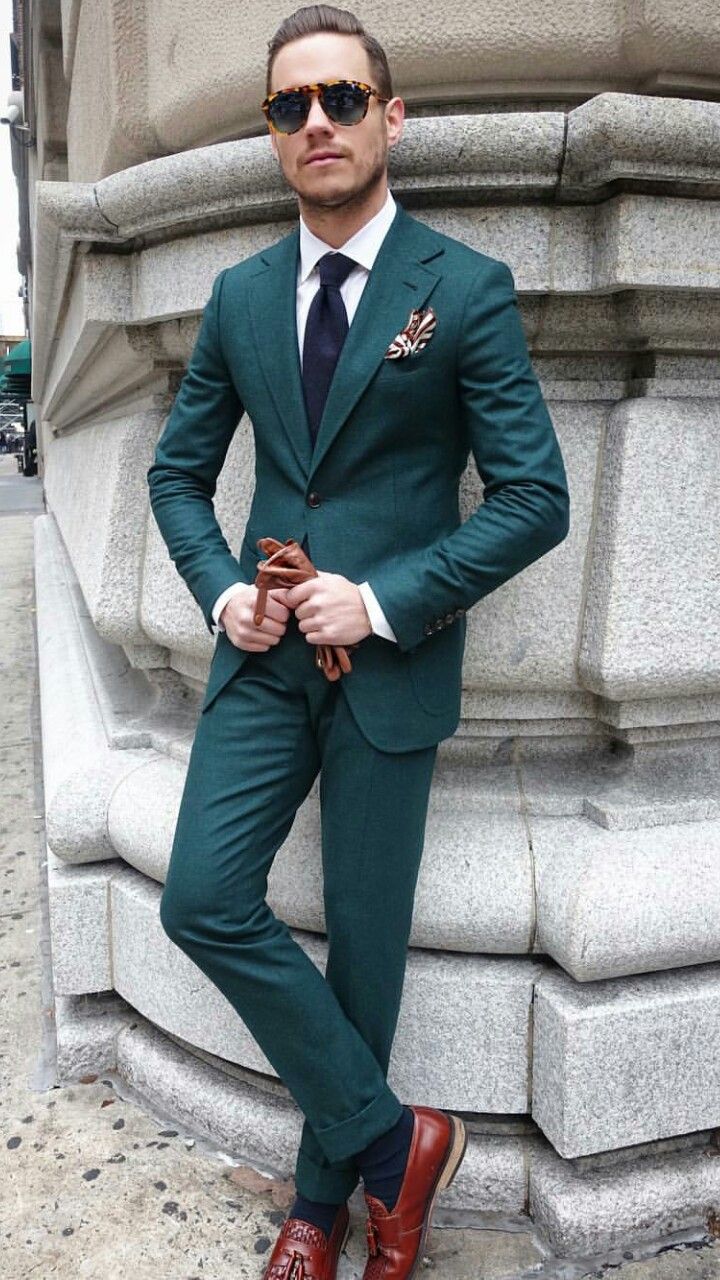 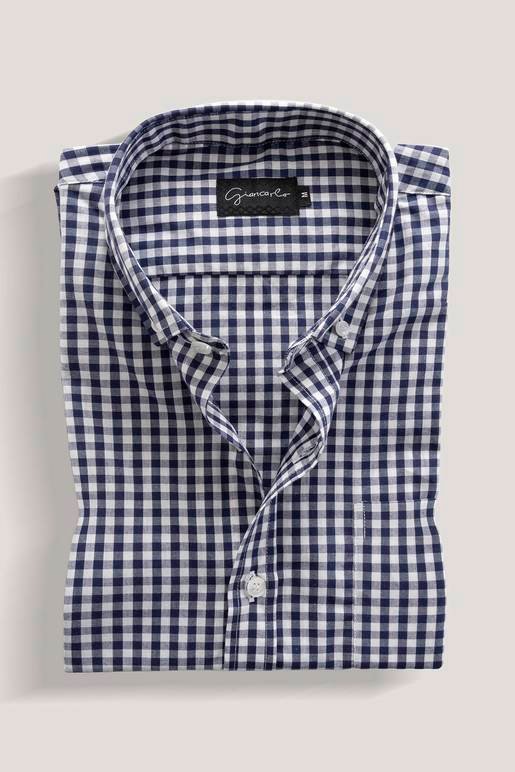 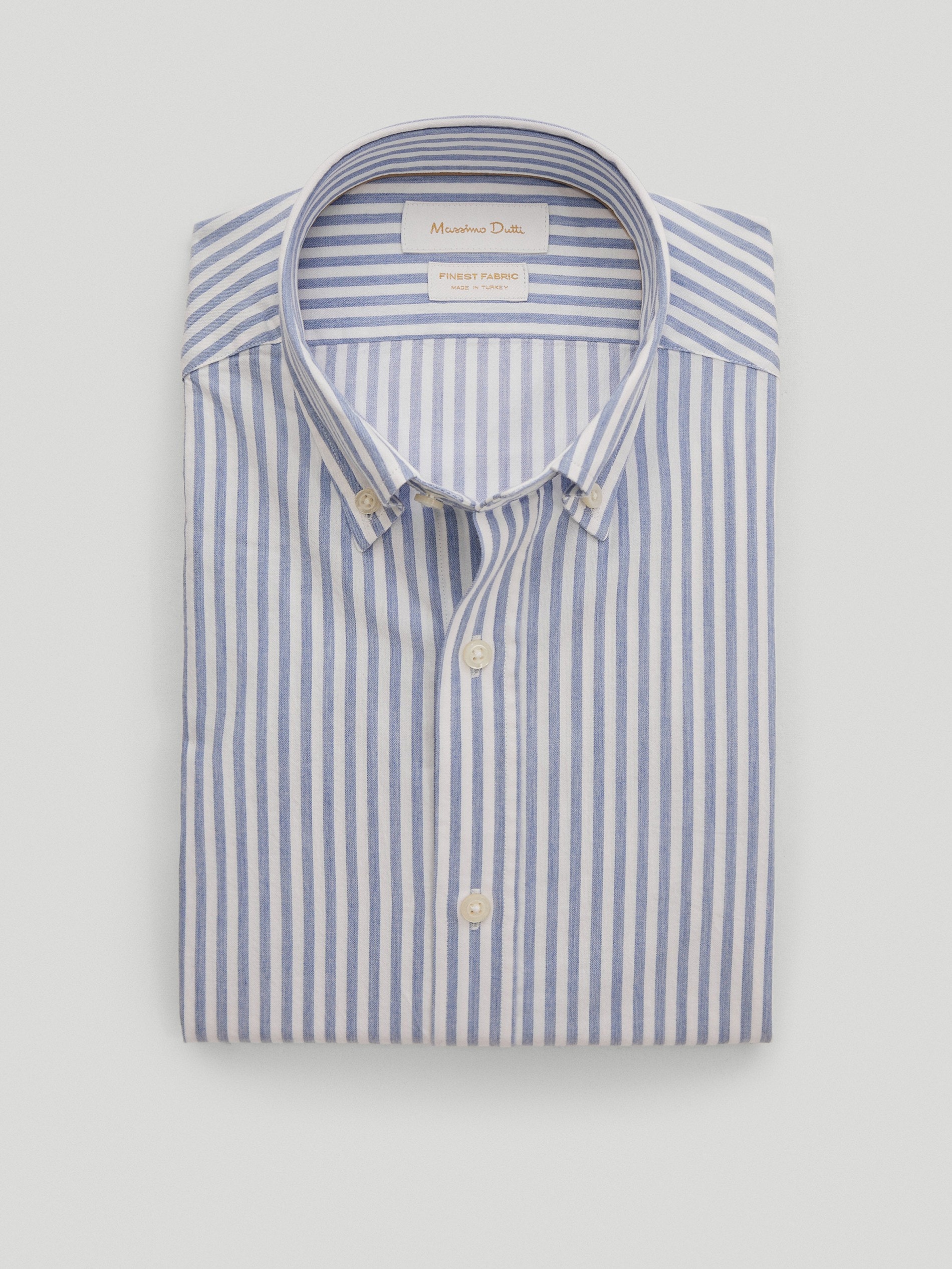 Camisa estampada 
a rayas
Camisa estampada a cuadros
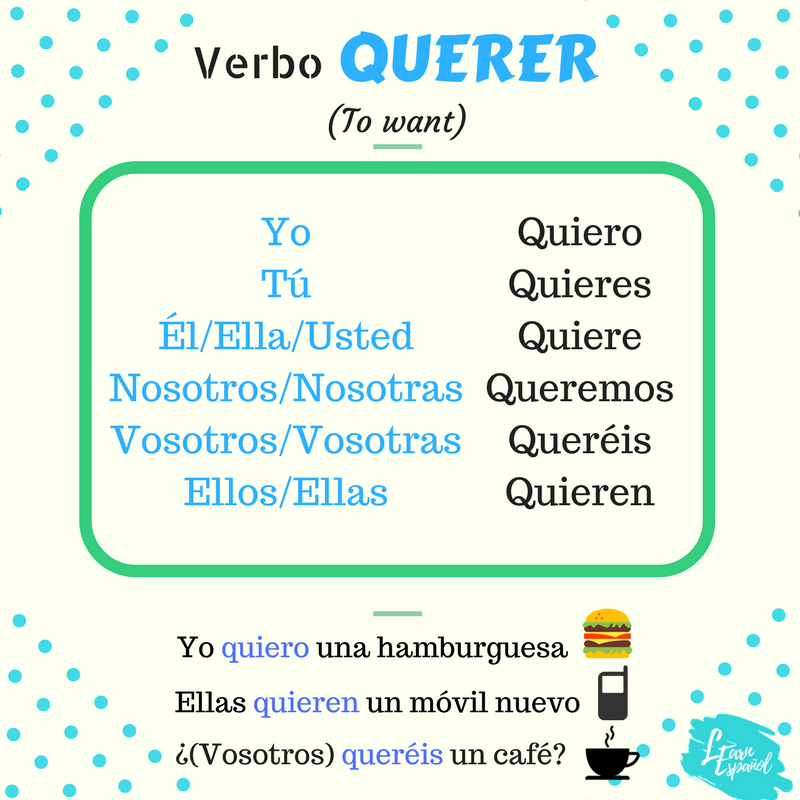 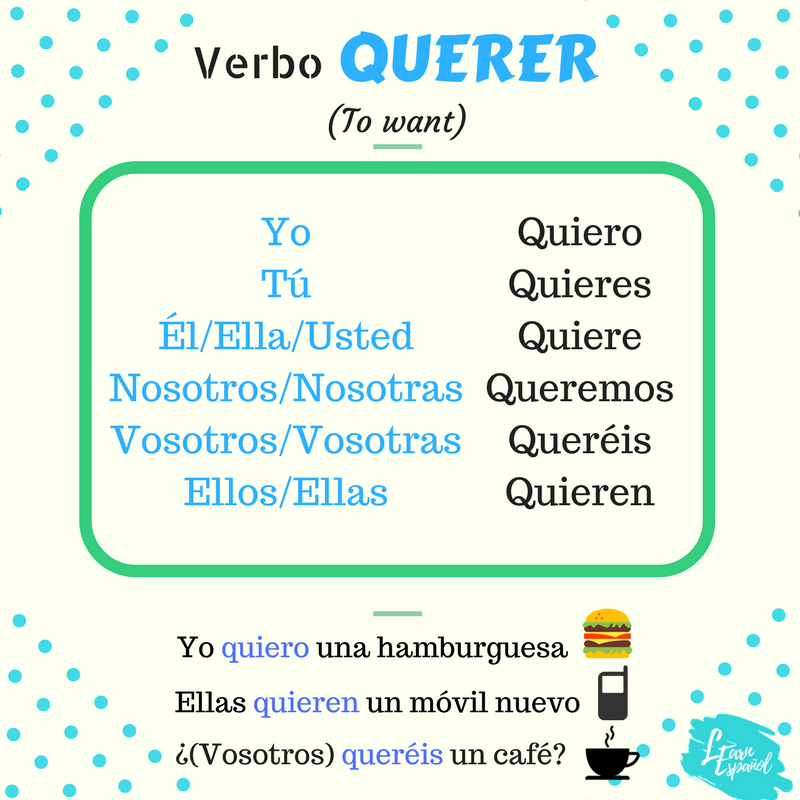 TALLAS
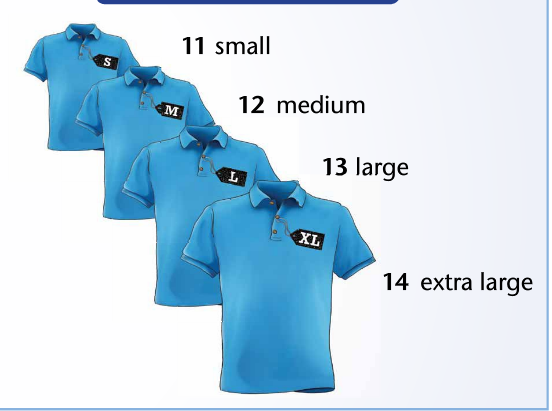 PEQUEÑA
MEDIANA
GRANDE
EXTRA GRANDE
https://www.languagesonline.org.uk/Spanish/Cam1/Cam1Uni11/3303.htm
https://aprenderespanol.org/ejercicios/verbos/presente-querer.htm
PRÁCTICA

Buscar ropa para hombre y mujer en la página web de los almacenes De Prati.
Presentar en clase las prendas escogidas
https://www.deprati.com.ec/es/hombres/c/02
Conversación
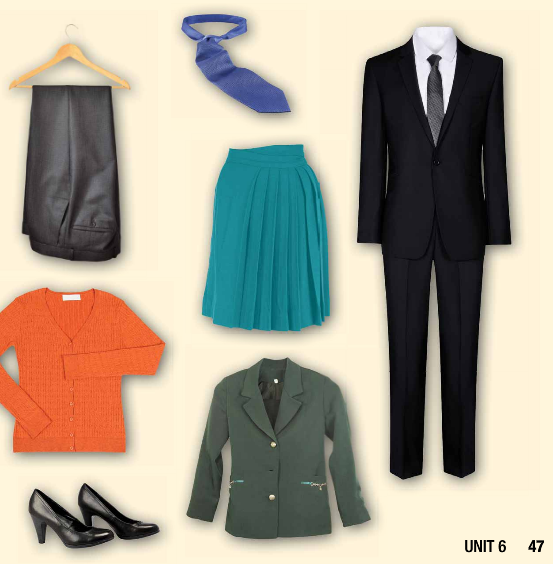 Cliente:  Buenas tardes, deseo un / una camiseta en talla grande L.
Vendedor:  Tenemos en color verde y negro.
Cliente: Quiero en negro por favor.
Vendedor:  Son 20 dólares
Ya a pagar en efectivo o con tarjeta.
Cliente: Con tarjeta, aquí tiene.
Adjetivos : describir la ropa
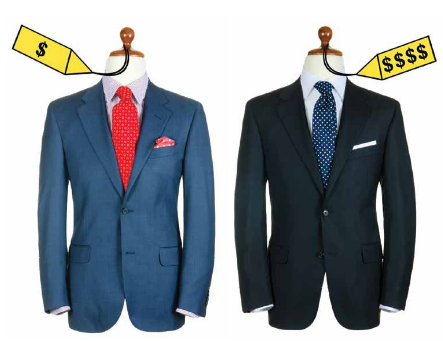 CARO
BARATO
Adjetivos : describir la ropa
LIMPIO
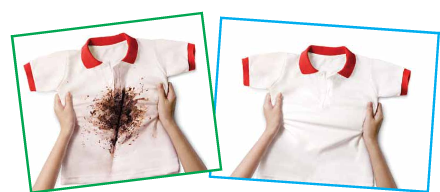 NUEVO
VIEJO
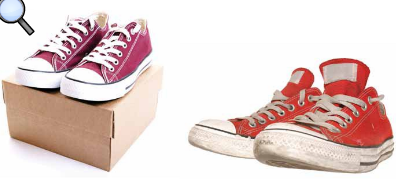 SUCIO
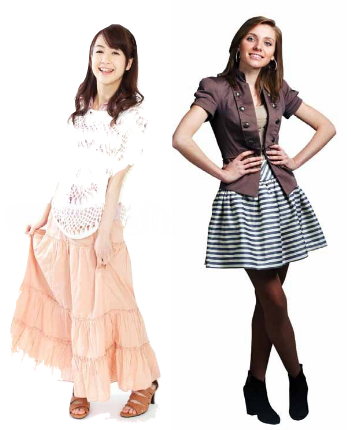 Adjetivos : describir la ropa
CORTO
LARGO
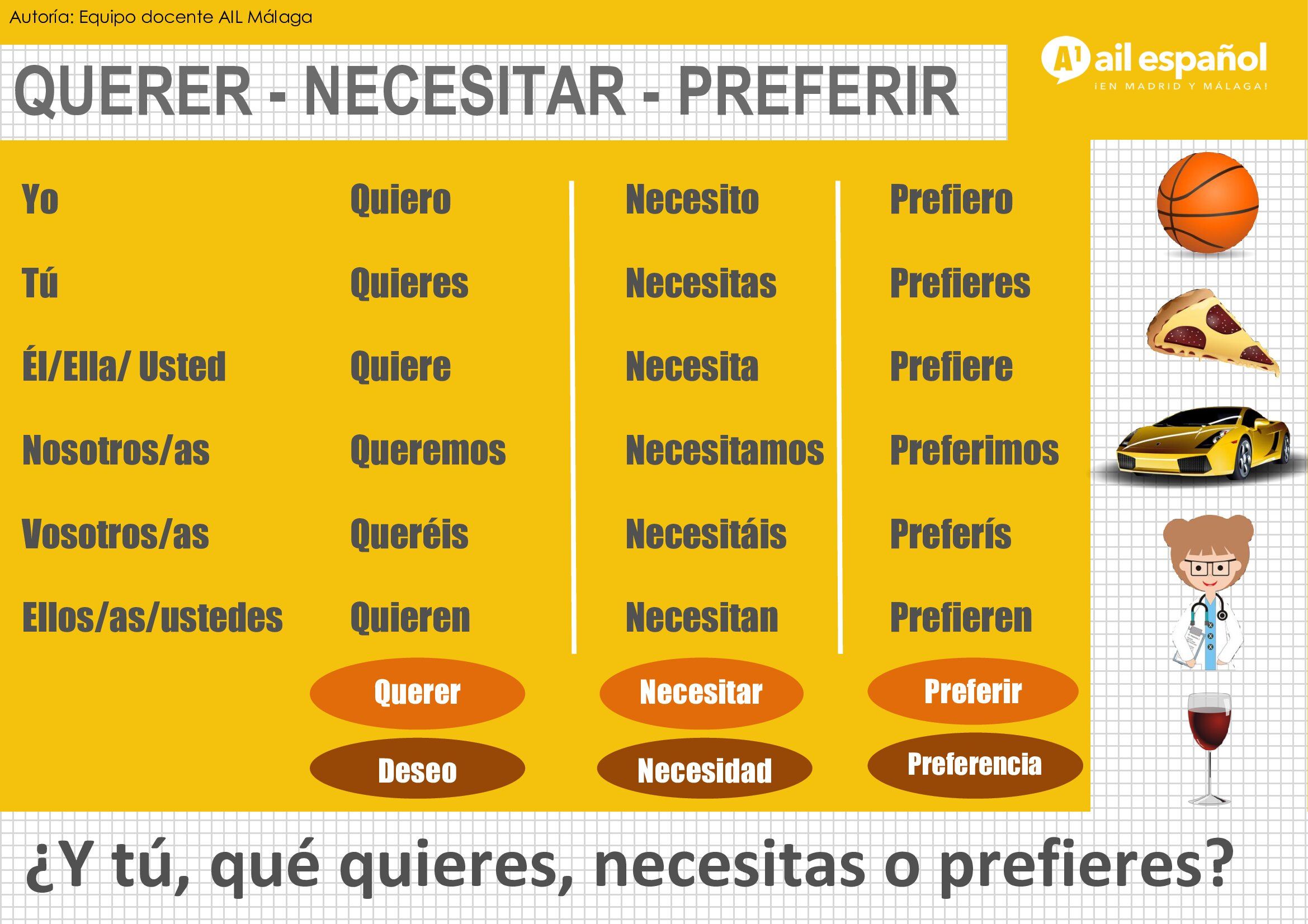 ¿Y tú, qué quieres o necesitas?
Yo quiero unos zapatos deportivos nuevos.
Yo deseo un vestido nuevo.
Yo tengo una falda larga

Mi padre desea unos pantalones nuevos.
Mis hermanos quieren un auto nuevo
Vocabulario, la ropa https://aprenderespanol.org/ejercicios/vocabulario/ropa-1.htm

Test de audio la ropa
https://aprenderespanol.org/ejercicios/vocabulario/ropa/ropa-audio-test-1